H->bb Note Plans for Summer
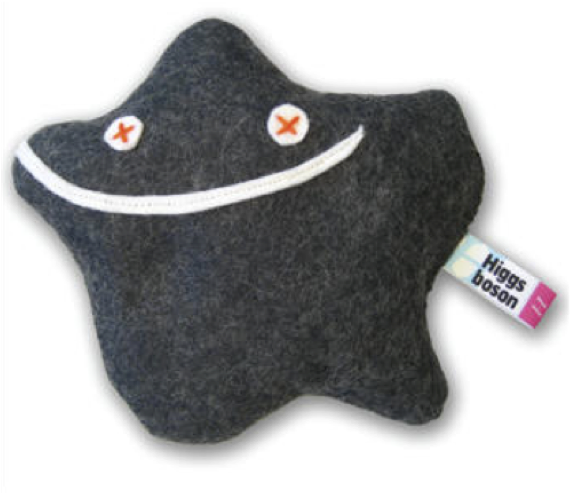 Ricardo Gonçalo (RHUL) on behalf of the HSG5 H->bb group

Higgs Working Group Meeting, 9 June 2011
H->bb CONF note plans
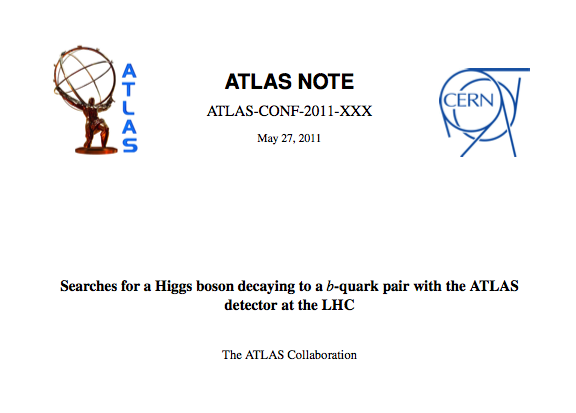 ATL-COM-PHYS-2010-929

CONF note for EPS

First H->bb results from ATLAS with real data

WH and ZH un-boosted channels only, for now 

Expect exclusion limits for WH and ZH in low Higgs mass range 

If all goes well…
Introduction 
Data and MC samples 
Object selection 
Event selection 
WH analysis
ZH analysis     
Systematic uncertainties  
Results  
Summary
Editors: 
Patricia Conde Muino 
Andrew Mehta 
Paul Thompson
Ricardo Gonçalo
Higgs meeting - 9/6/2011
2
Results so far
Before systematic uncertainties…
WH: reject around 7x the SM at 95% CL with 1 fb-1
ZH: reject 12x the SM with 1 fb-1 / 3.5x for 10fb-1
Note: these are just preliminary numbers, shown in the Dubna workshop, and likely to change significantly after systematics
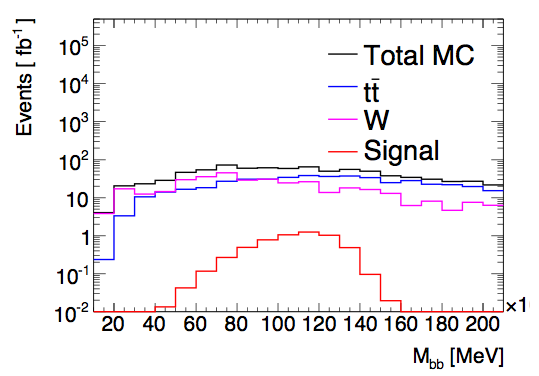 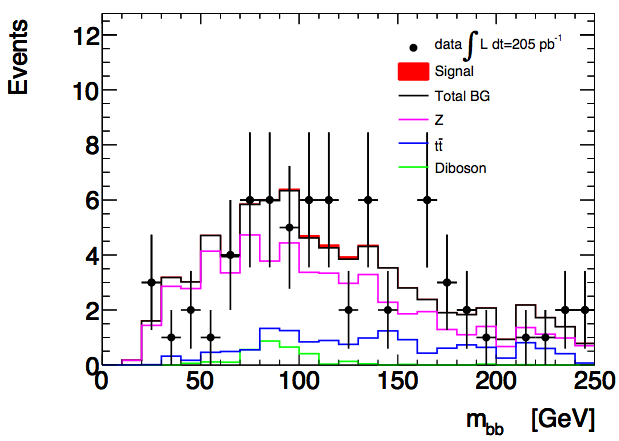 WH
ZH
Ricardo Gonçalo
Higgs meeting - 9/6/2011
3
Missing Ingredients
Editorial board:
Composition almost final

b tagging: 
Need advanced tagger for increased background rejection
Efficiency scale factors almost done
Calibration & fake rate: preliminary  on week of 20th June - will re-do analysis with final numbers
IP3D+SV1, 60% efficiency working point

Jet Vertex Fraction: 
Bug affecting all data reconstructed with rel.16
Fix exists but applicable only to AOD-based analyses – i.e. only one analysis in our group
Would like to re-run D3PD production
MC10b:
Can move to this essentially now

QCD background (incl. bb, cc):
Tuning method to estimate from data
Almost there, but not quite – examining remaining features (at 10% level)

Systematics:
First estimates done – dominated by b-tagging uncertainty (around 30%)
Jet energy scale uncertainty still missing – expected of same order

For note & beyond… exclusion analysis & SM Higgs combination:
Done “by hand” for each channel
Need to produce inputs for SM Higgs combination
Ricardo Gonçalo
Higgs meeting - 9/6/2011
4
Outlook
Skeleton draft of INT note should be available tomorrow

Then a couple of weeks to finish details of QCD BG determination and interact with Editorial Board
Expect some changes to cuts etc during this 

Dataset frozen on 22 June (I think)

Preliminary b-tagging calibrations around same time

Aim for Higgs approval at end of June

Last iteration with final b-tagging calibrations on…

Circulate note to ATLAS for CONF approval in early July for approval in time for EPS
Ricardo Gonçalo
Higgs meeting - 9/6/2011
5
Backup
Ricardo Gonçalo
Higgs meeting - 9/6/2011
6
Do we need a JVF cut?
In principle yes!… 
Need to use cut Njets = 2 to suppress tt background; use Njets = 3 as tt control region  
So must suppress spurious jets from pileup…
Njets = 2
QCD background from data
Before last scale factor (1-b sideband)
Njets < 4
All backgrounds from Monte Carlo
bb and cc MC clearly not enough
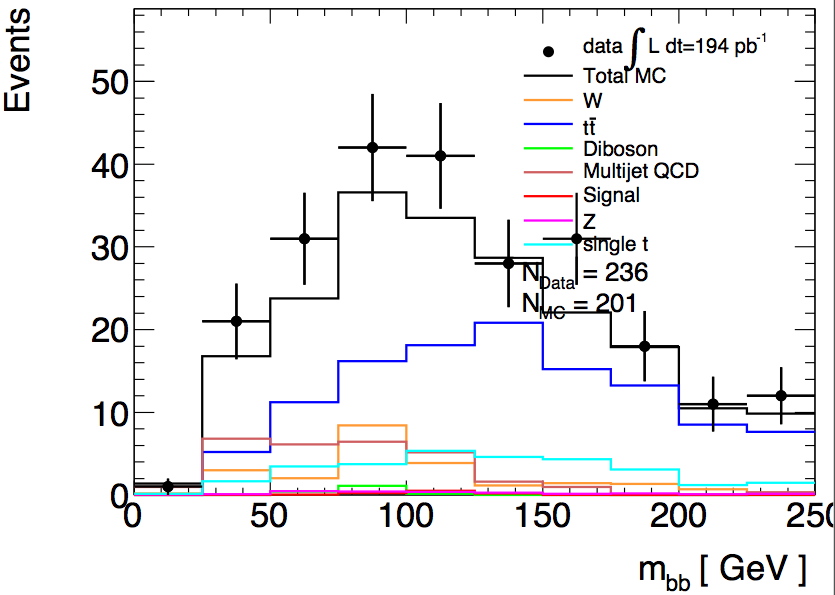 Paul Thompson
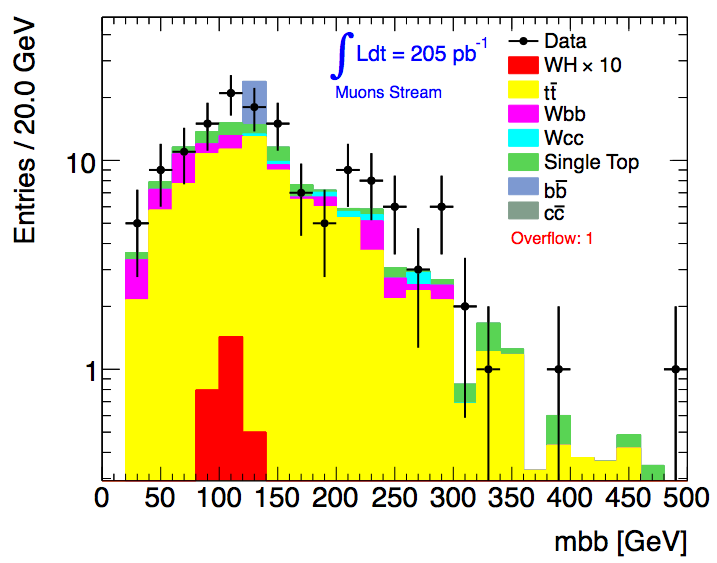 Lianliang Ma
Ricardo Gonçalo
Higgs meeting - 9/6/2011
7
Do we need a JVF cut?
In fact, not using the Jet Vertex Fraction seems to have a significant effect on Njets
But a small effect after all cuts…
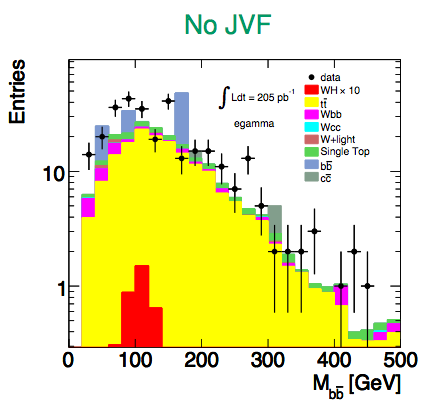 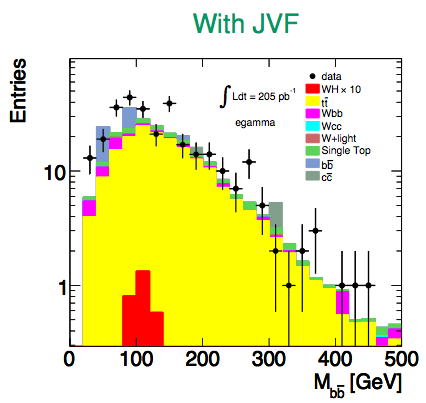 Haifeng Li
Haifeng Li
Ricardo Gonçalo
Higgs meeting - 9/6/2011
8
WH Cuts Summary
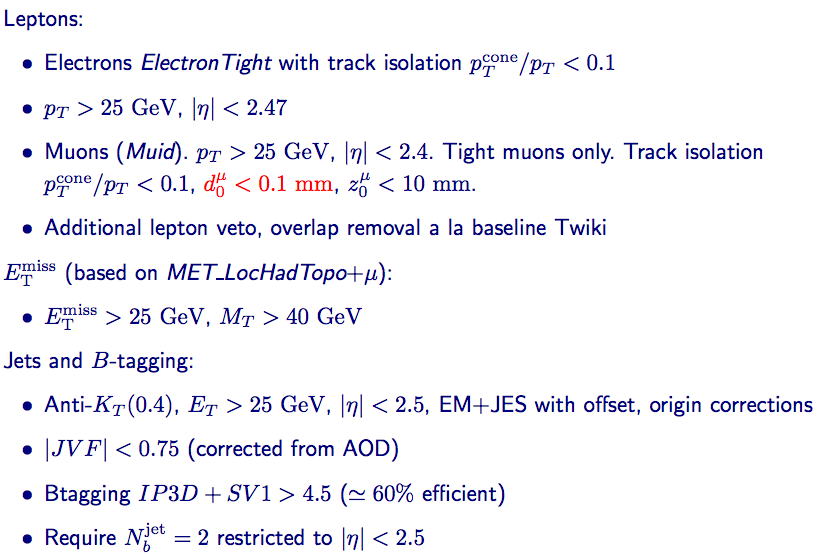 Ricardo Gonçalo
Higgs meeting - 9/6/2011
9
ZH Cuts Summary
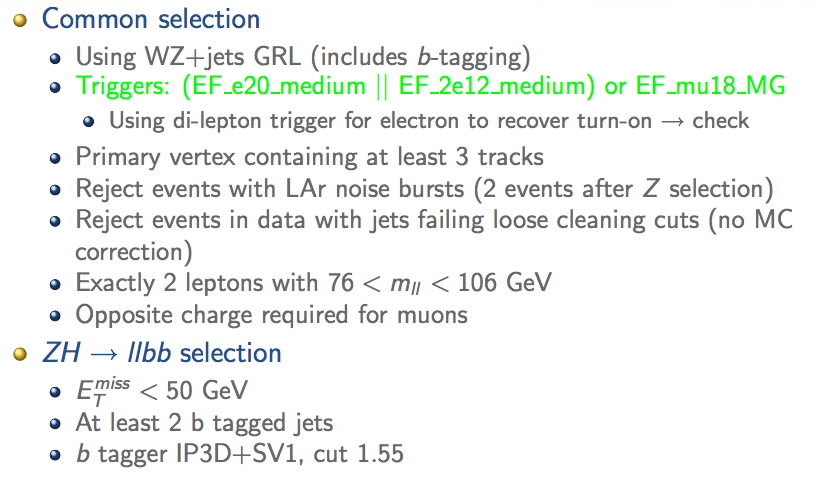 Ricardo Gonçalo
Higgs meeting - 9/6/2011
10
Poster abstract for EPS-HEP
H->bb searches with the ATLAS detector at the LHC

	The H -> bb channel is extremely important for the observation of a Higgs boson signal at the LHC. In the Standard Model, this channel would provide a significant contribution to the Higgs boson search in the low mass region, where this decay mode constitutes the dominant Higgs decay channel. Due to the enormous jet production cross-section at the LHC, the search must target channels where the Higgs boson is produced in association with a weak boson, a pair of top quarks, or jets separated by a rapidity gap. It also requires complex techniques to reconstruct the signal and separate it from an overwhelmingly large background. We present the status of Higgs searches in the H->bb channel currently being performed within ATLAS.
Accepted by the conference
Will be presented by Patricia Conde Muino – after random selection
Ricardo Gonçalo
Higgs meeting - 9/6/2011
11